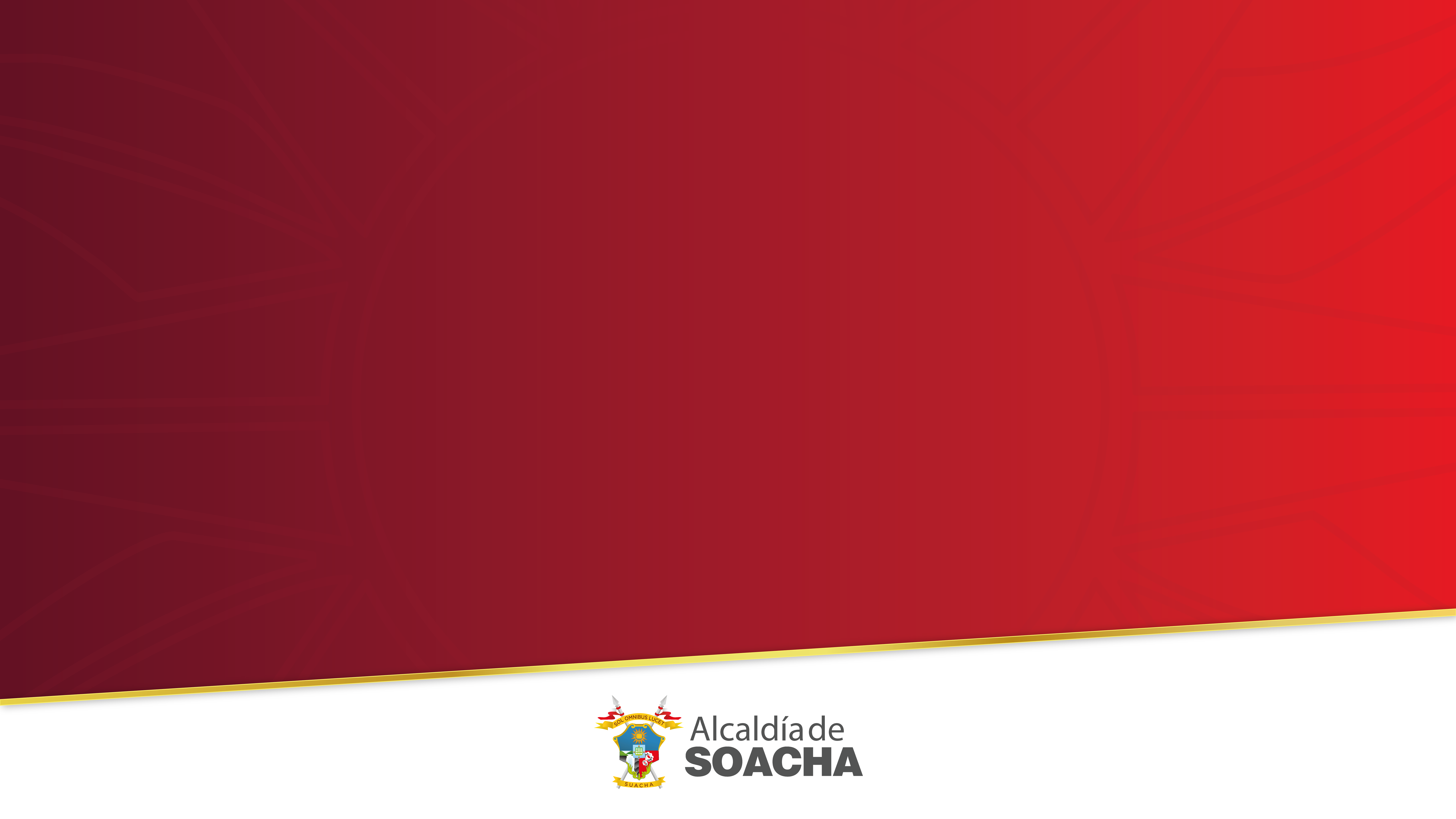 SEMANA POR LA CONVIVENCIA ESCOLAR
RUTAS DE ATENCIÓN INTEGRAL PARA LA CONVIVENCIA ESCOLAR
Rutas Salud Mental
Violencia sexual
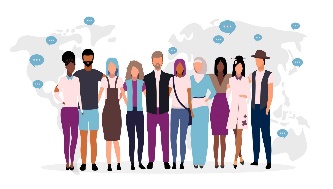 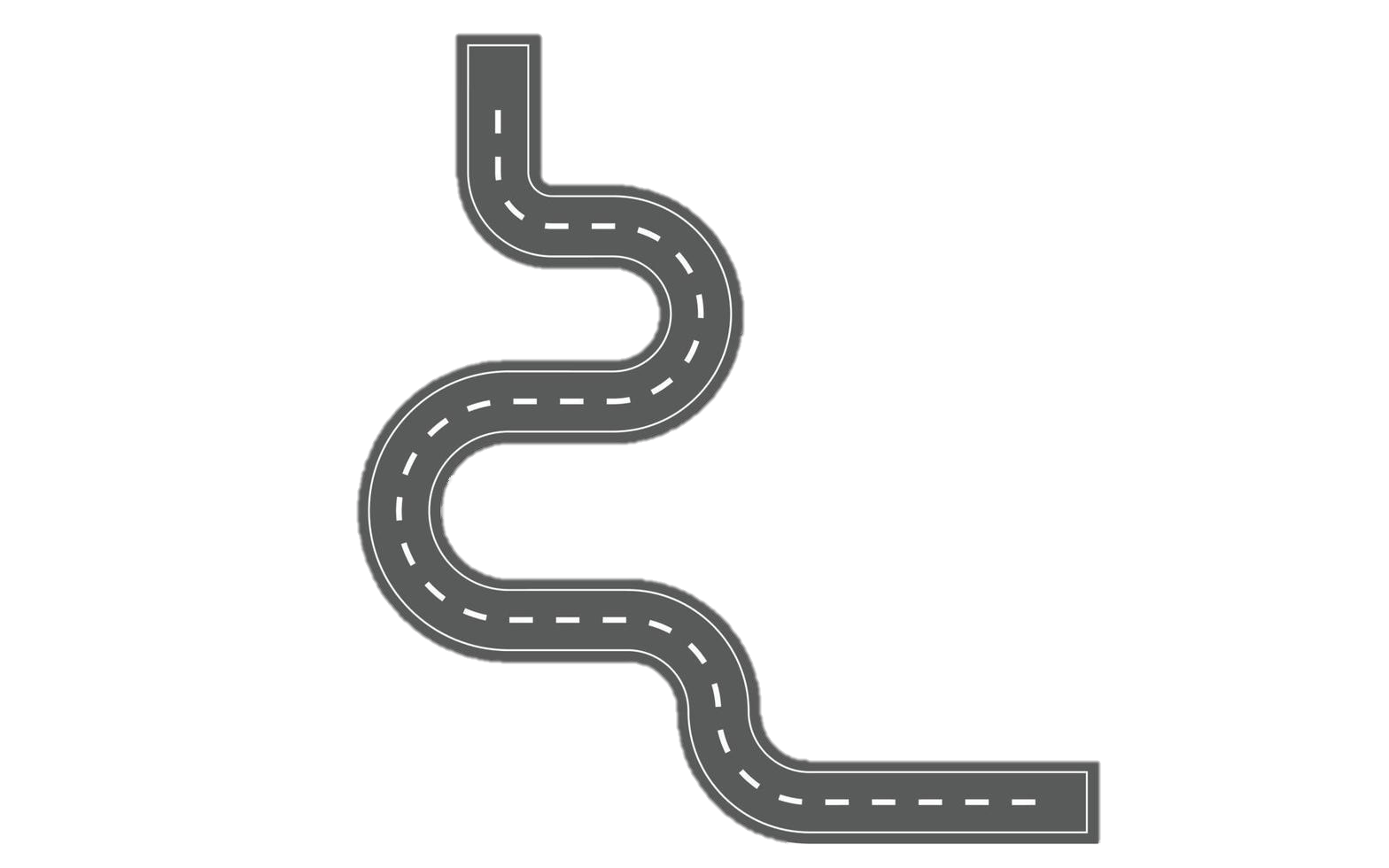 Puerta de entrada cualquier persona que sepa del caso, debe ser reportado dentro de las primeras 72h
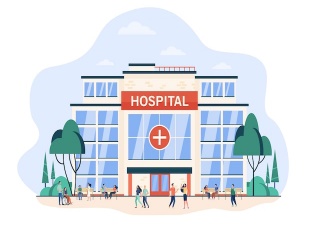 Seguimiento, vigilancia y control

SECRETARÍA DE SALUD
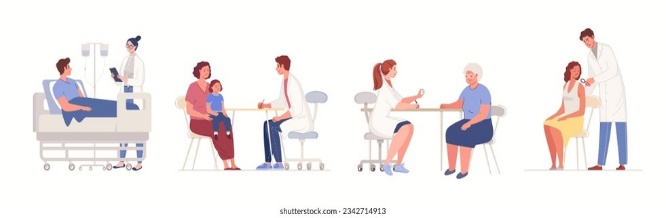 Debe ser atendido por ente hospitalario
Valoraciones médicas
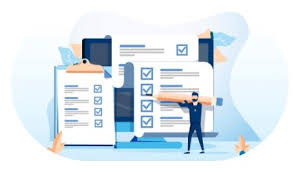 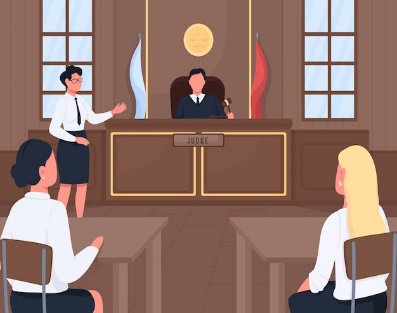 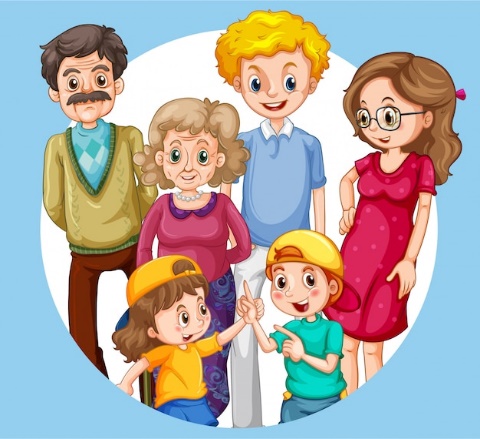 Apoyo y seguimiento familiar
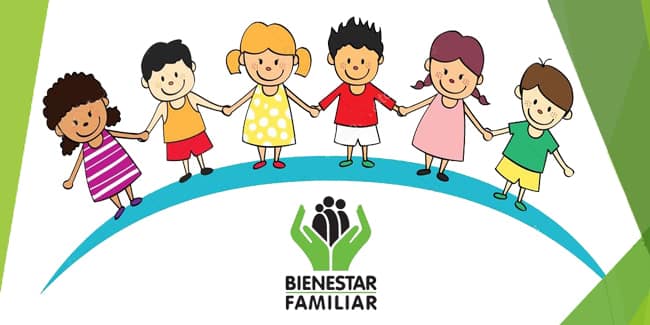 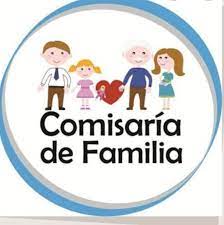 Entes galantes de los derechos.
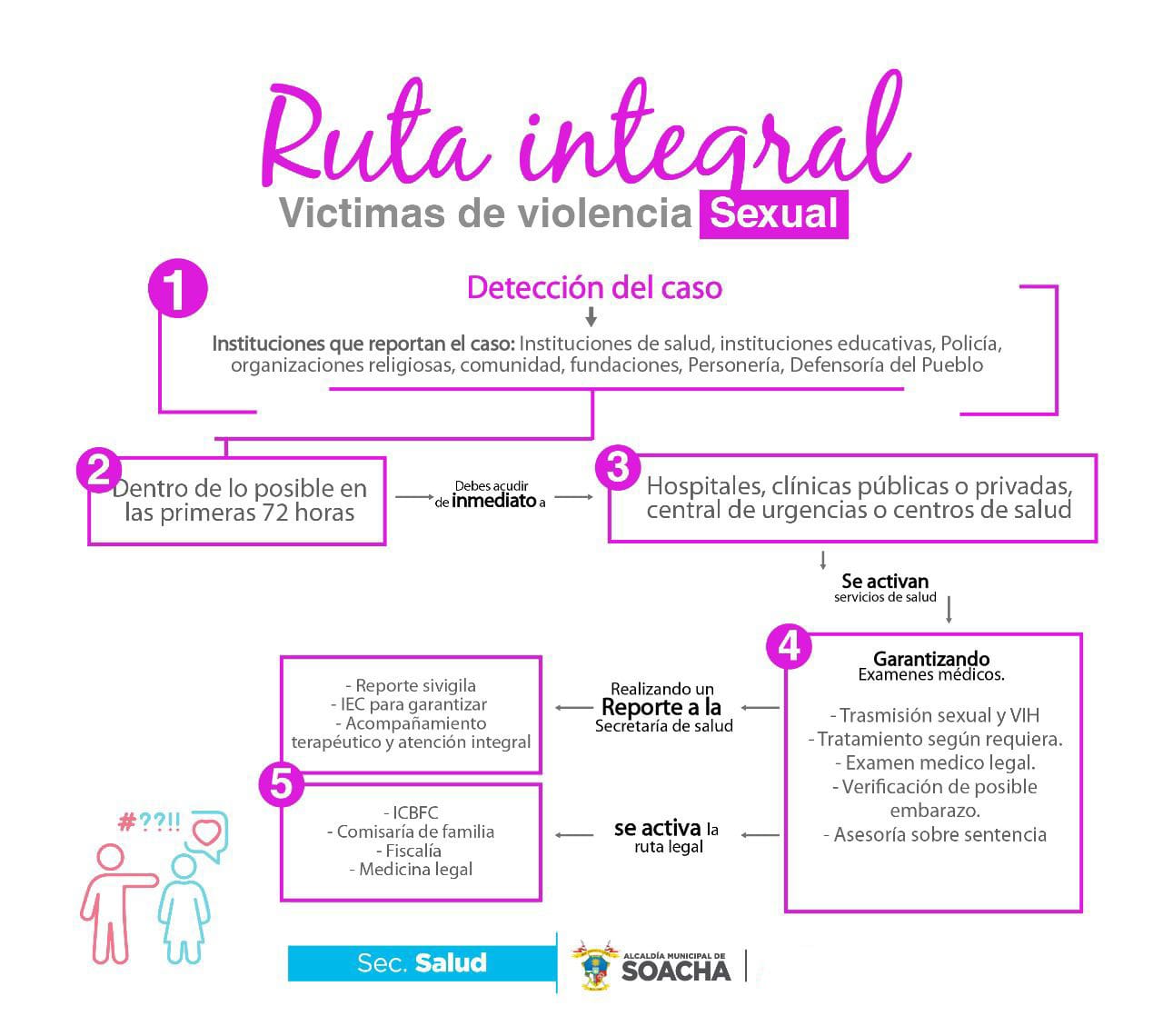 Conducta Suicida
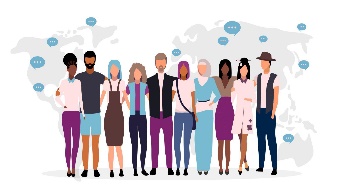 Fiscalía y medicina legal
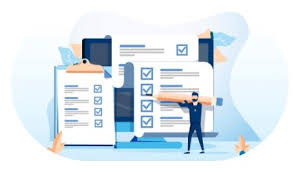 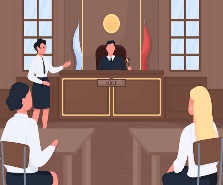 Ideación
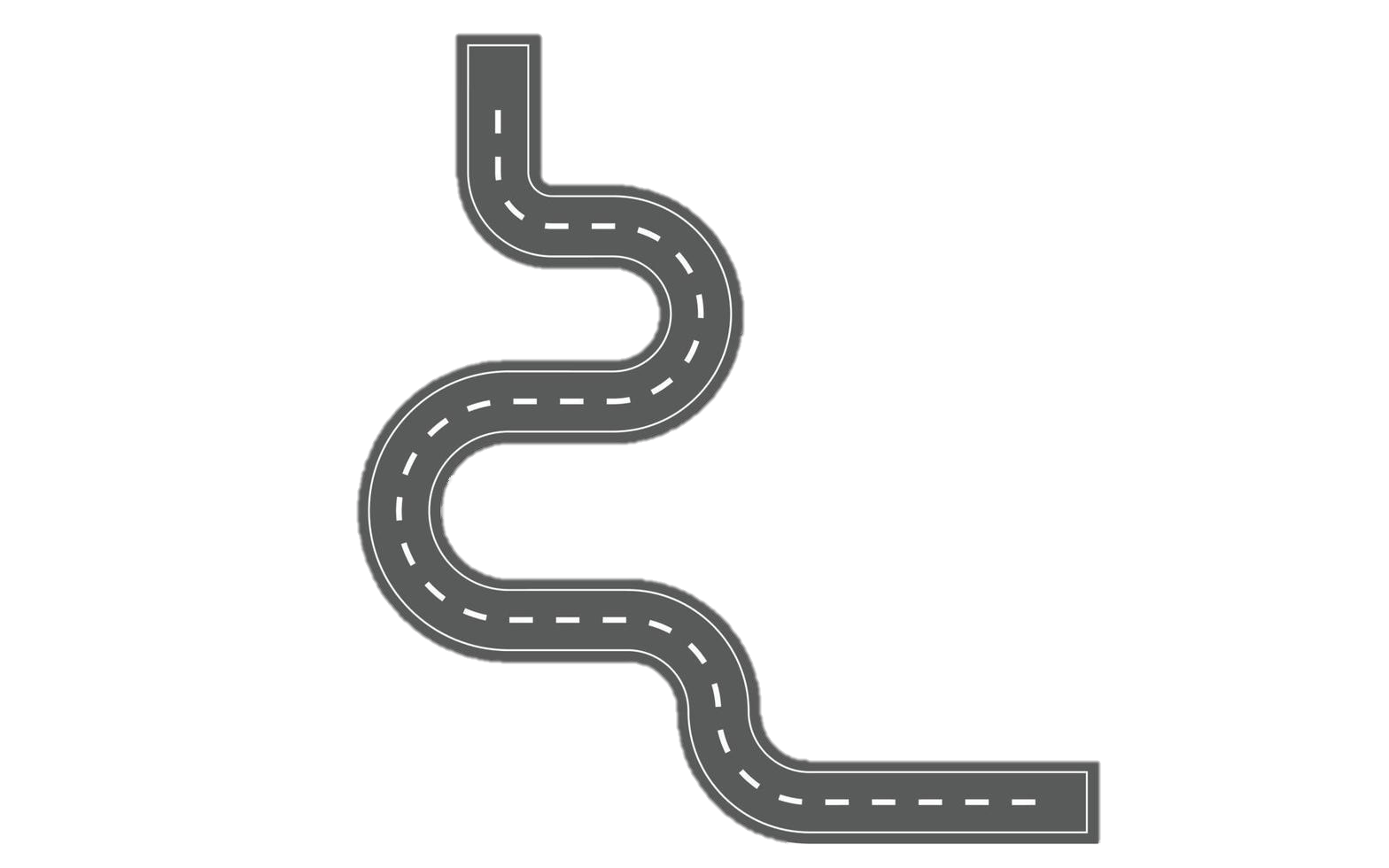 Apoyo y seguimiento familiar
Consumado
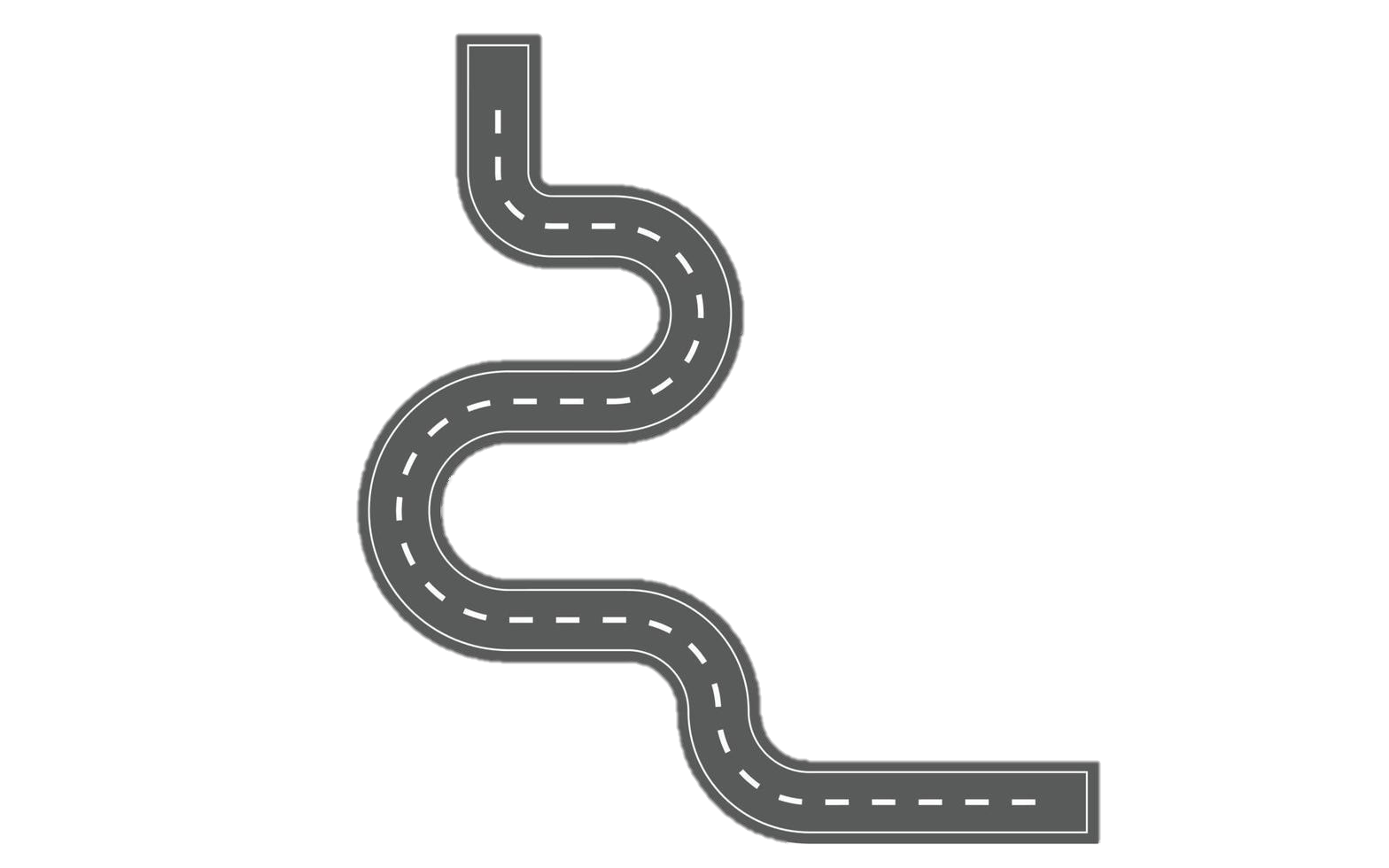 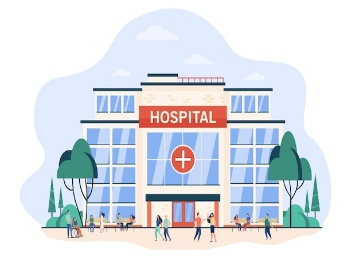 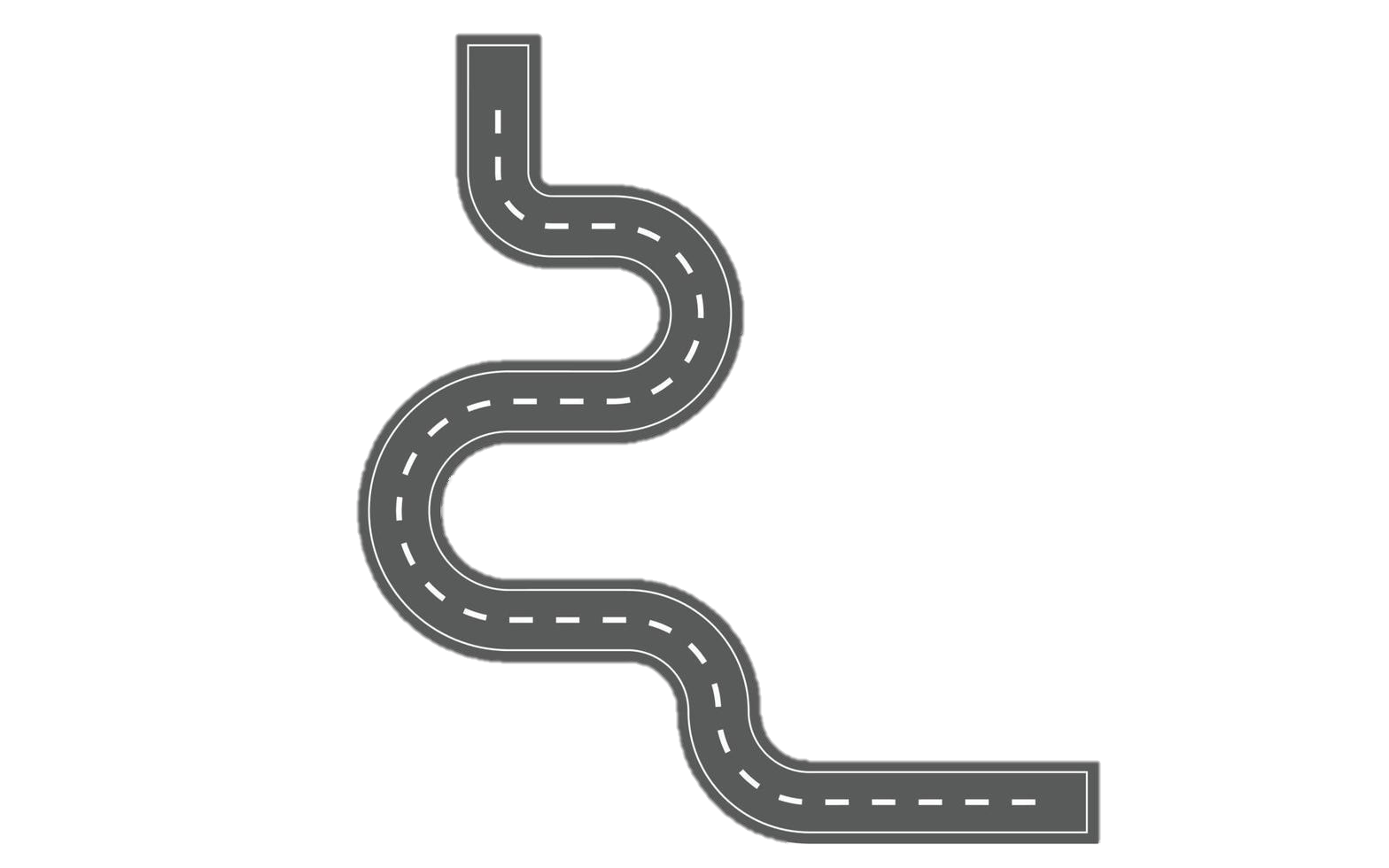 Seguimiento, vigilancia y control

SECRETARÍA DE SALUD
Intento
Valoraciones médicas
Solicitud de citas
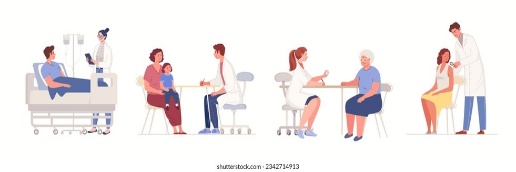 Urgencias
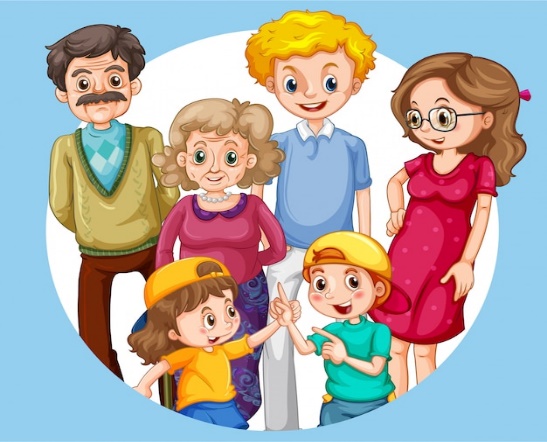 Valoraciones médicas
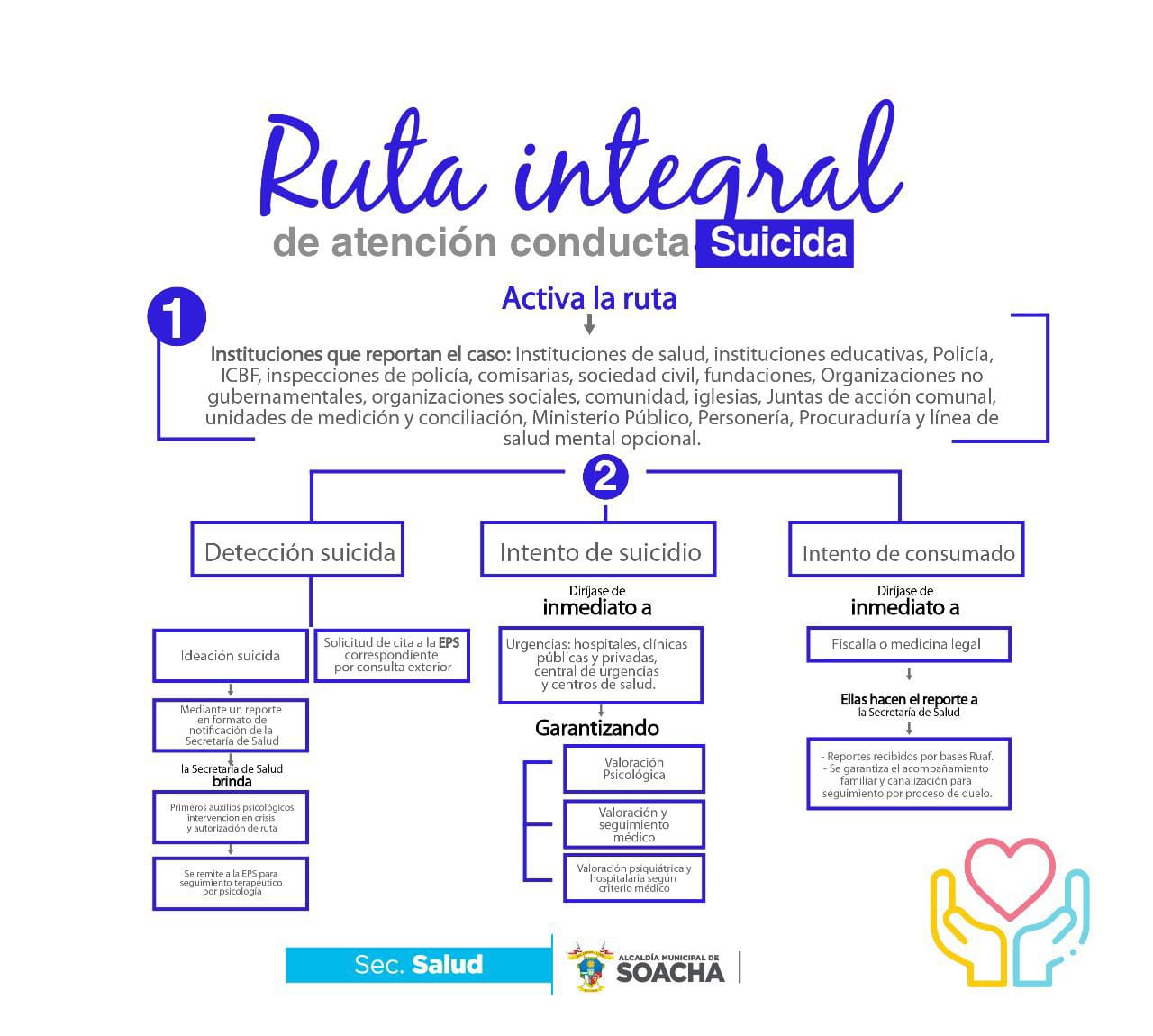 Consumo SPA
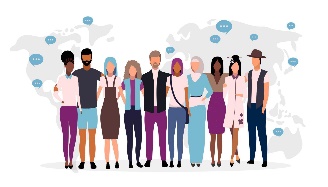 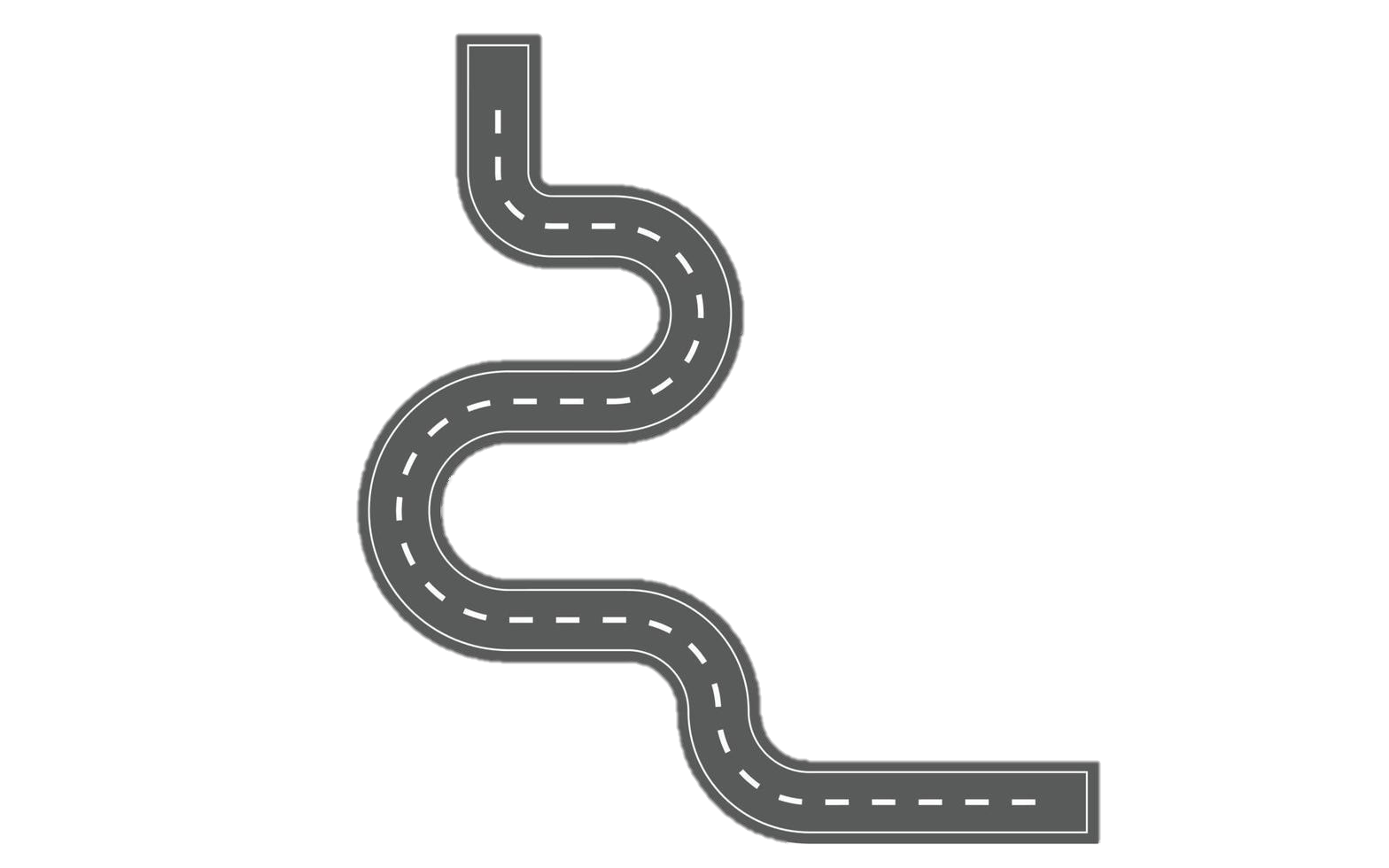 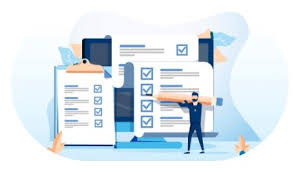 Puerta de entrada cualquier persona que sepa del caso
Seguimiento, vigilancia y control

SECRETARÍA DE SALUD
Apoyo y seguimiento familiar
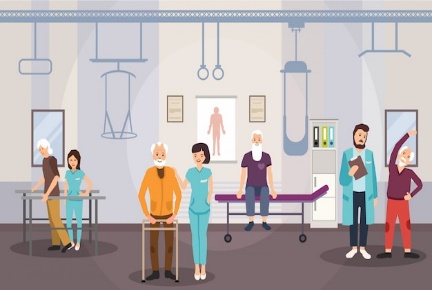 Fundaciones de rehabilitación
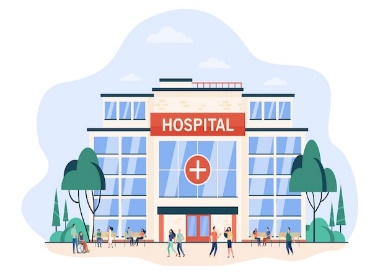 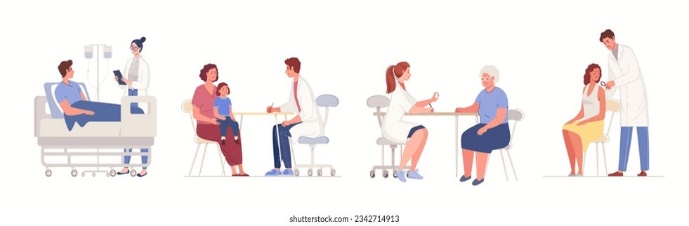 Valoraciones médicas
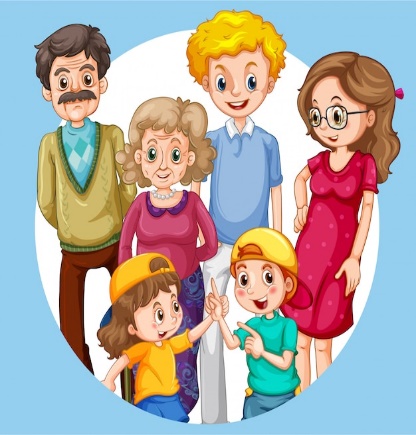 Debe ser atendido por ente hospitalario
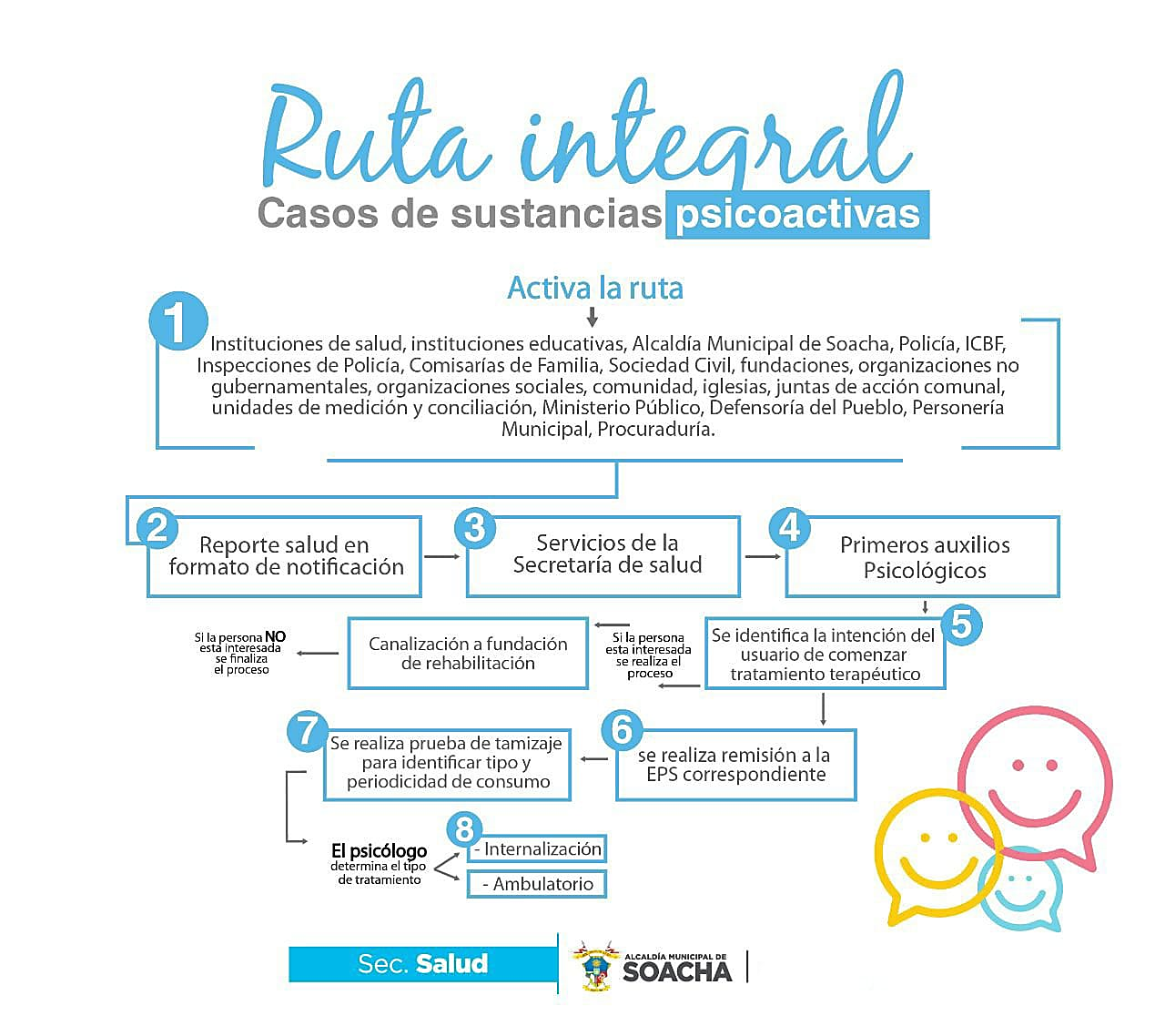 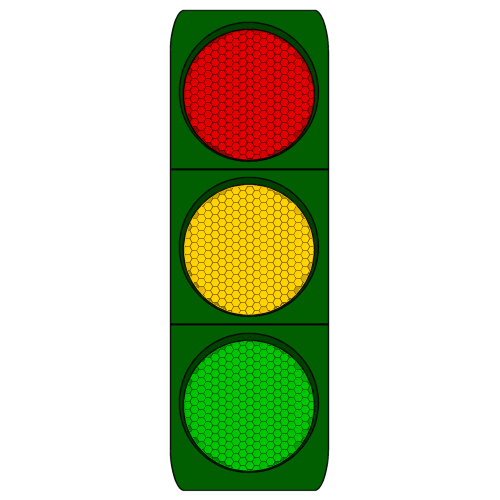 EVENTOS
CONDUCTA SUICIDA 356
VIOLENCIA (SEXUAL) 875
CONSUMO DE SUSTANCIAS PSICOACTIVAS 365
Saludmental.cto@alcaldiasoacha.gov.co
Se reporta cuando existe una barrera de atención en salud (No citas, NNA sin aseguramiento a salud, procesos de seguimientos priorizados ya en EPS.)
Saludmental.cto@alcaldiasoacha.gov.co
La institución remite a EPS y realiza seguimiento
ALCANCE DE PIC (Plan de intervenciones Colectivas)

​​​​A partir de la definición del Plan de intervenciones colectivas, entendido como el plan de beneficios compuesto por intervenciones de promoción de la salud y gestión del riesgo, las cuales se enmarcan en las estrategias definidas en el Plan Territorial de Salud (PTS), y buscan impactar positivamente los determinantes sociales de la salud y alcanzar los resultados definidos en el PTS. Comprende un conjunto de intervenciones, procedimientos, actividades e insumos definidos en el anexo técnico de la Resolución 518 de 2015, los cuales se ejecutarán de manera complementaria a otros planes de beneficio.

Desde el Plan de Intervenciones Colectivas se adelantan acciones de promoción y prevención a través de acciones de información, educación y comunicación a cargo de profesionales en Psicología sobre ejes temáticos, tales como: 
Consumo de sustancias psicoactivas
Ideación y conducta suicida
Violencia de género    
Es de aclarar, que de acuerdo a las necesidades de cada institución educativa y a lo coordinado con cada orientador, se realizará el plan de acción por parte de los profesionales del PIC.

El canal de atención, al cual se deben remitir las solicitudes para promoción y prevención de salud es el correo:  aps@alcaldiasoacha.gov.co, citando en el asunto la actividad a requerir y el nombre de la institución educativa, se recomienda en el contenido de la solicitud especificar la necesidad captada por el orientador escolar, así mismo, especificar el nombre y número telefónico del contacto para la programación de la actividad.  Por favor remitir las presentes solicitudes con tiempo prudencial para así mismo programar al personal a cargo de las actividades. 

NOTA: Por favor toda vez sea remitido el comunicado, allegar copia de éste.